chào mừng quý thầy cô đến dự tiết hội giảng môn
Lịch sử vàĐịa lý
KHỞI ĐỘNG
Kiểm tra bài cũ
1. Em hãy kể tên một số bãi biển và cảng biển của vùng Duyên hải miền Trung.
Trả lời
Một số bãi biển: Sầm Sơn (Thanh Hóa), Lăng Cô (Thừa Thiên Huế), Nha Trang (Khánh Hòa), Lý Sơn (Quảng Ngãi),...

Một số cảng biển: Cửa Lò (Nghệ An), Chân Mây (Thừa Thiên Huế), Đà Nẵng (Đà Nẵng),...
Kiểm tra bài cũ
2. Em hãy kể tên một số hoạt động kinh tế biển ở vùng Duyên hải miền Trung.
Trả lời
Hoạt động kinh tế biển gồm: làm muối, đánh bắt và nuôi trồng hải sản, du lịch biển đảo, giao thông đường biển,...
Thánh  địa Mỹ Sơn  (tỉnh Quảng Nam)
Cố đô Huế (Thừa Thiên Huế)
Phố cổ Hội An (tỉnh Quảng Nam)
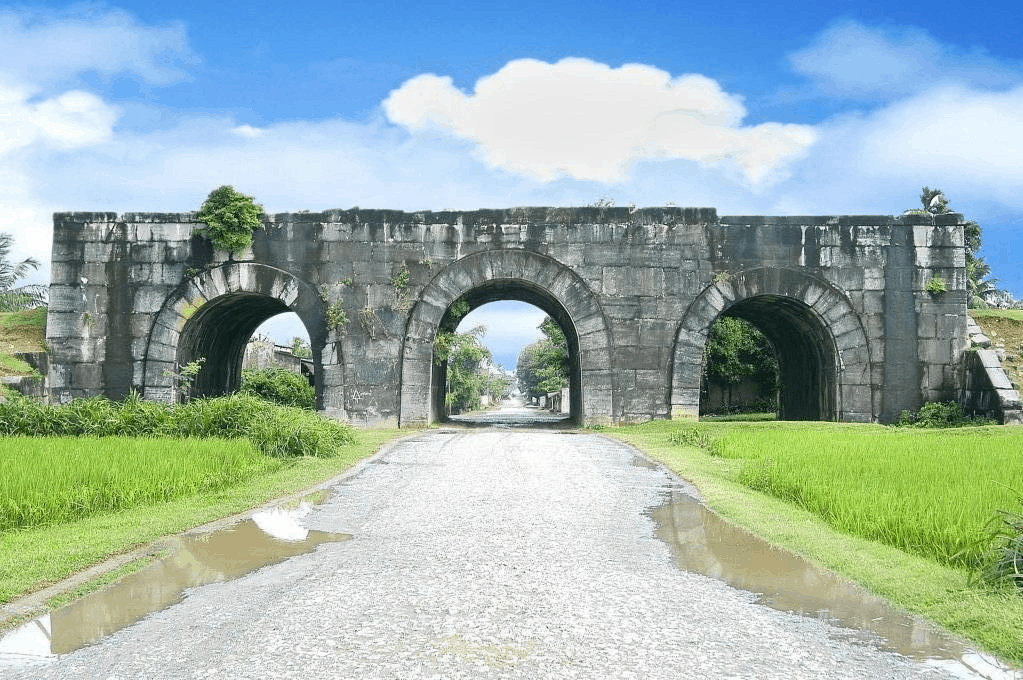 Thành nhà Hồ (Thanh Hóa)
BÀI 17: MỘT SỐ NÉT VĂN HÓA Ở VÙNG DUYÊN HẢI MIỀN TRUNG
MỤC TIÊU CẦN ĐẠT
Xác định được các di sản Thế giới ở vùng Duyên hải miền Trung trên bản đồ/lược đồ.
Trình bày được một số điểm nổi bật về văn hóa vùng Duyên hải miền Trung, có sử dụng tư liệu (tranh ảnh, câu chuyện,...)
KHÁM PHÁ
1. VÙNG ĐẤT HỘI TỤ NHIỀU DI SẢN THẾ GIỚI
Vùng Duyên hải miền Trung có nhiều di sản Thế giới được UNESCO ghi danh như: Phố cổ Hội An, Nhã nhạc cung đình Huế, Vườn  quốc gia Phong Nha - Kẻ Bàng,...
Hình 2. Hang Sơn Đoòng (Quảng Bình)
Hình 3. Nhã nhạc cung đình Huế
CÂU HỎI
Đọc thông tin và quan sát các hình từ 2 đến 4, em hãy:

1. Kể tên và xác định vị trí các di sản Thế giới ở vùng Duyên hải miền Trung.
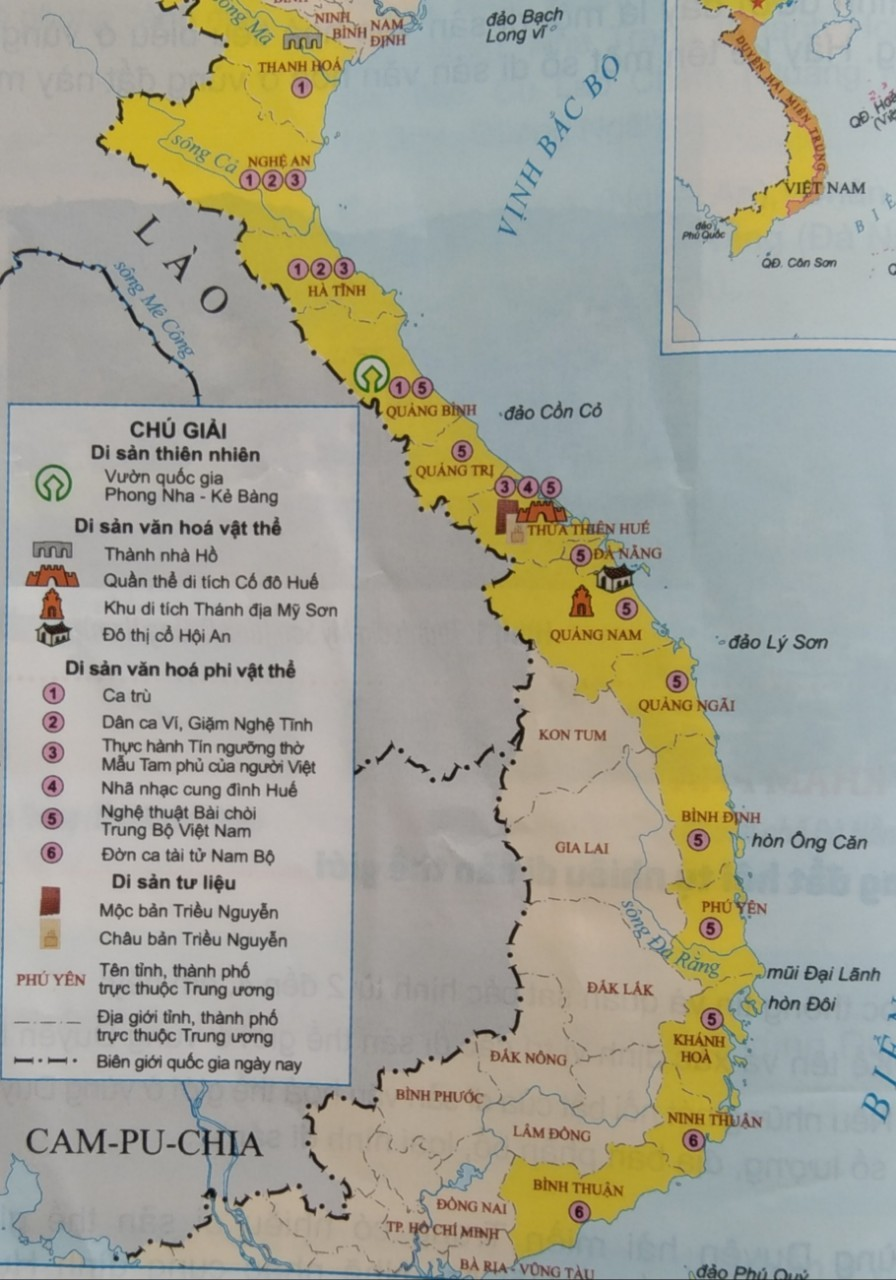 1. Các di sản thế giới ở vùng Duyên hải miền Trung
+ Thành nhà Hồ ở Thanh Hóa.
+ Quần thể di tích Cố đô Huế ở Thừa Thiên Huế.
+ Khu di tích Thánh địa Mỹ Sơn và phố cổ Hội An ở Quảng Nam.
+ Ca trù ở Thanh Hóa, Nghệ An, Hà Tĩnh, Quảng Bình.
+ Dân ca Ví, Dặm ở Nghệ An và Hà Tĩnh.
+Thực hành tín ngưỡng thờ Mẫu Tam phủ của người Việt, phân bố ở các tỉnh: Nghệ An, Hà Tĩnh, Thừa Thiên Huế.
+ Nghệ thuật bài chòi Trung Bộ Việt Nam, phân bố ở: Thừa Thiên Huế.
+ Đờn ca tài tử Nam Bộ, phân bố ở các tỉnh: Ninh Thuận, Bình Thuận.
+ Nhã nhạc cung đình Huế phân bố ở Thừa Thiên Huế.
Trả lời
CÂU HỎI
Đọc thông tin và quan sát các hình từ 2 đến 4, em hãy:

   2. Nêu những nét nổi bật của di sản văn hóa Thế giới ở vùng Duyên hải miền Trung: số lượng, địa bàn phân bố, loại hình di sản.
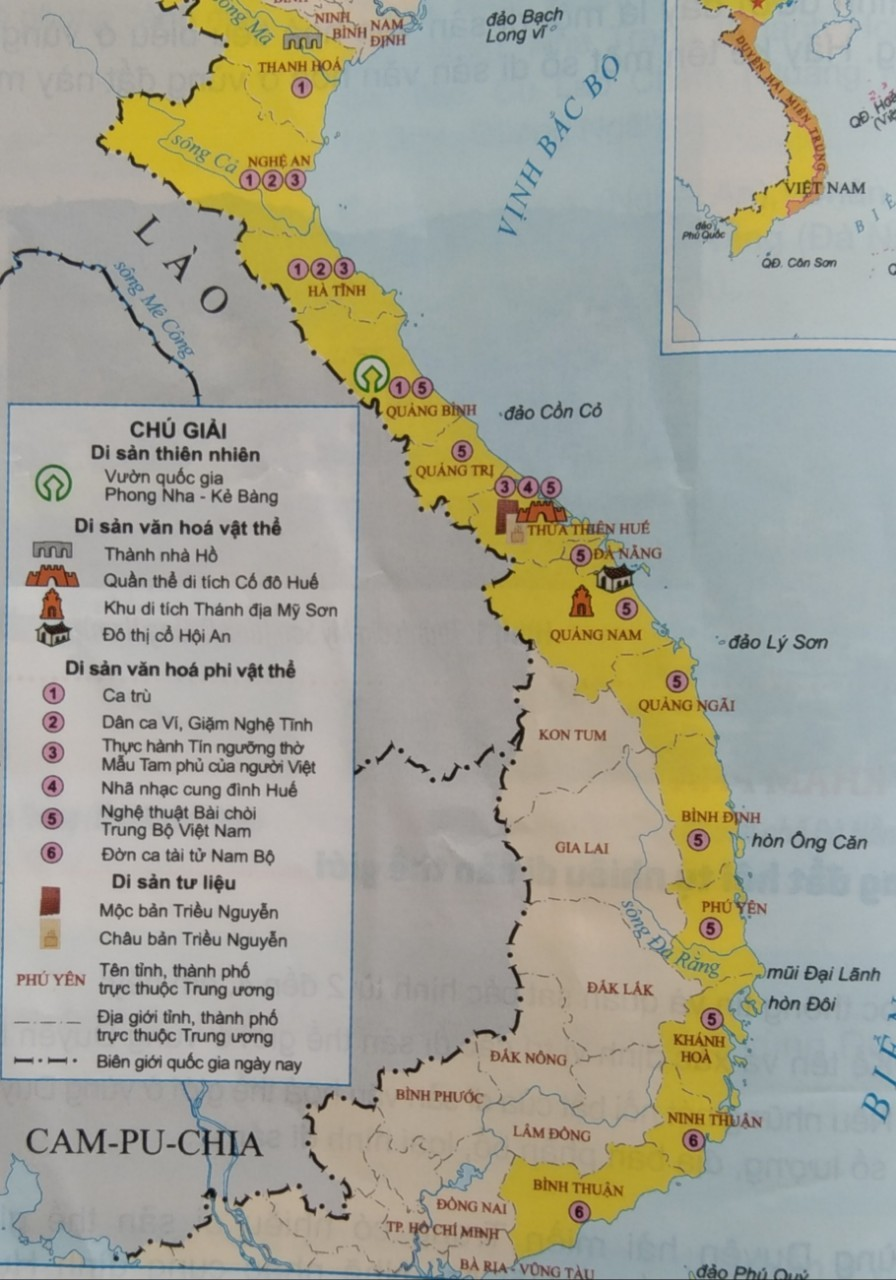 Trả lời
2. Những nét nổi bật của di sản văn hoá thế giới ở vùng Duyên hải miền Trung:
+ Tính đến năm 2020, vùng Duyên hải miền Trung đã có khoảng 10 di sản thế giới được UNESCO ghi danh.
+ Các di sản văn hóa này được phân bố ở hầu hết các tỉnh thuộc khu vực Duyên hải miền Trung; trong đó: Nghệ An, Thừa Thiên Huế và Quảng Nam là những nơi tập trung nhiều di sản văn hóa nhất.
+ Loại hình di sản ở vùng Duyên hải miền Trung rất đa dạng, bao gồm cả: Di sản văn hóa vật thể và di sản văn hóa phi vật thể.
CÂU HỎI
Em hãy cho biết vùng Duyên hải miền Trung có những di sản văn hóa lớn nào?
Vùng Duyên hải miền Trung có những di sản văn hóa lớn: Phố cổ Hội An, Nhã nhạc cung đình Huế, Thành nhà Hồ,Ca trù ở Thanh Hóa, Nghệ An, Hà Tĩnh, Quảng Bình, Dân ca Ví, Dặm ở Nghệ An và Hà Tĩnh,...
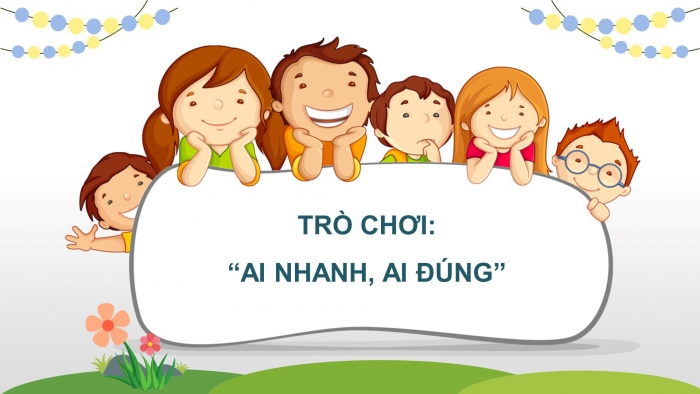 CÂU HỎI
Câu 1: Tính đến năm 2020, vùng Duyên hải miền Trung có khoảng bao nhiêu di sản thế giới được UNESCO ghi danh.?
 5 di sản
B. 7 di sản
C. 12 di sản
D. 10 di sản
CÂU HỎI
Câu 2: Thánh địa Mỹ Sơn thuộc tỉnh nào?
 Hà Nội
B. Huế
C. Quảng Nam
D. Quảng Bình
CÂU HỎI
Câu 3: Di sản nào sau đây thuộc vùng Duyên hải miền Trung?
A. Nhã nhạc cung đình Huế
B. Phố cổ Hội An
C. Vườn quốc gia Phong Nha- Kẻ Bàng
D. Tất cả phương án trên đúng
CÂU HỎI
Câu 4: Nhã nhạc cung đình Huế được UNESCO công nhận là loại hình di sản văn hóa nào?
A. UNESCO công nhận là di sản văn hóa vật thể
B. UNESCO công nhận là di sản văn hóa phi vật thể
C. UNESCO công nhận là di sản văn hóa âm nhạc
D. UNESCO công nhận là di sản thiên nhiên.
VẬN DỤNG
CÂU HỎI
Em hãy kể tên một số di sản văn hóa ở tỉnh Trà Vinh mà em biết.
MỘT SỐ DI SẢN VĂN HÓA TỈNH TRÀ VINH
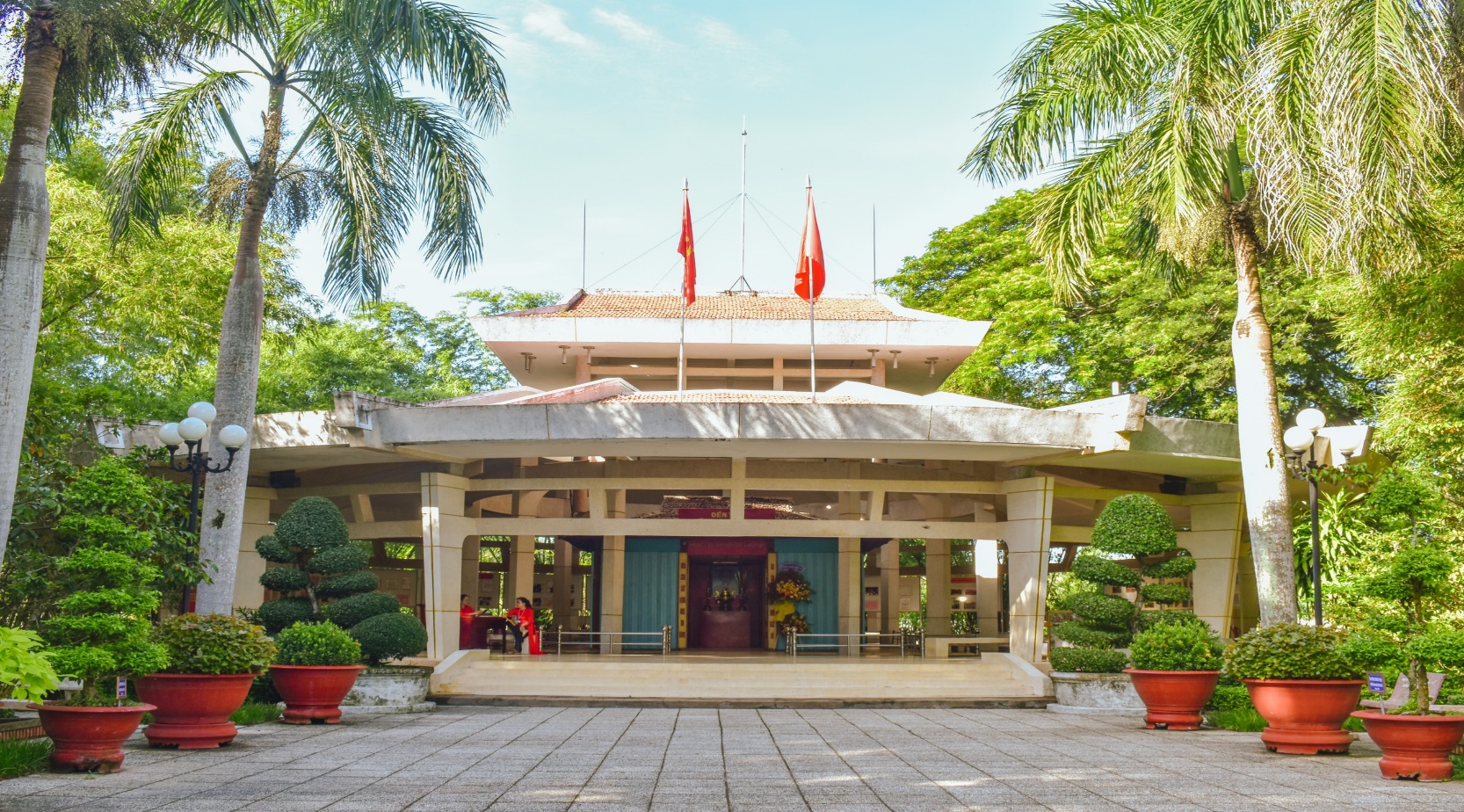 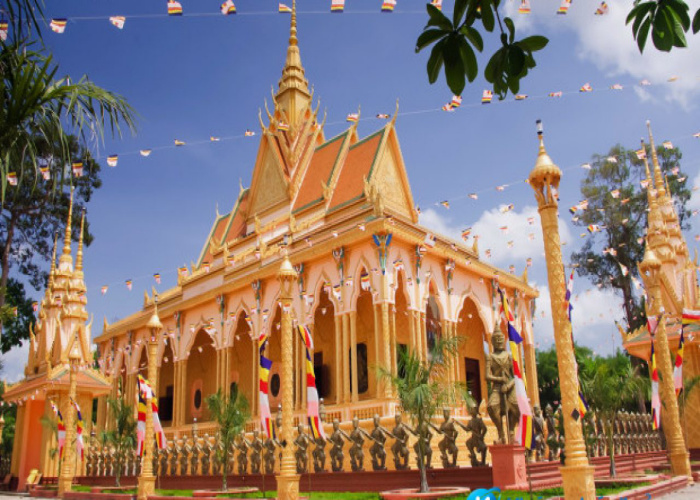 Chùa Cò (Huyện Trà Cú)
Đền thờ Bác
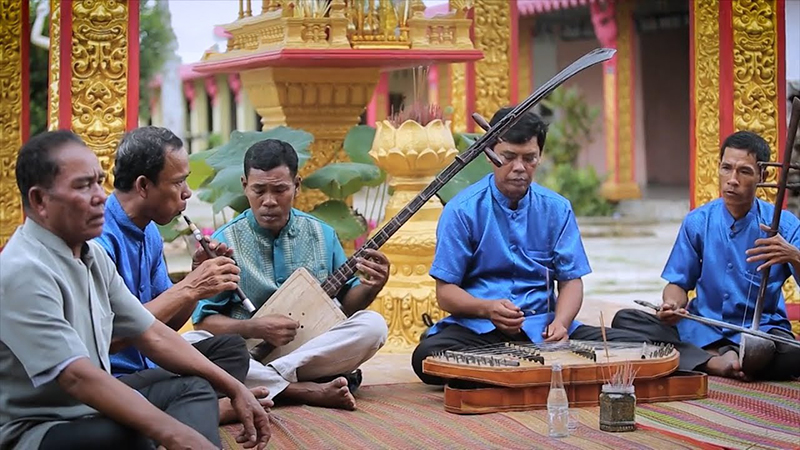 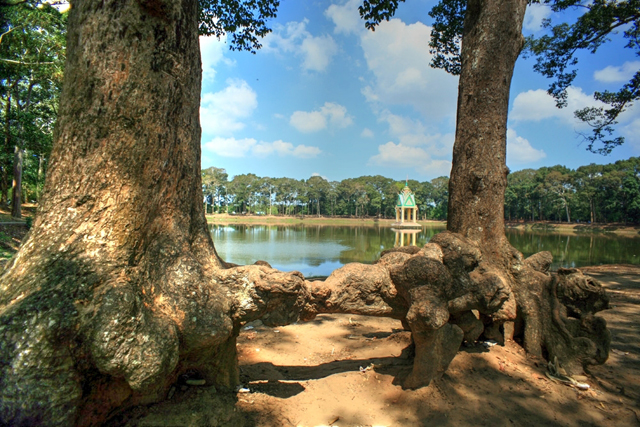 Ao Bà Om
Nghệ thuật  Chầm-riêng Chà pây
Cảm ơn quý
 thầy cô và các em!